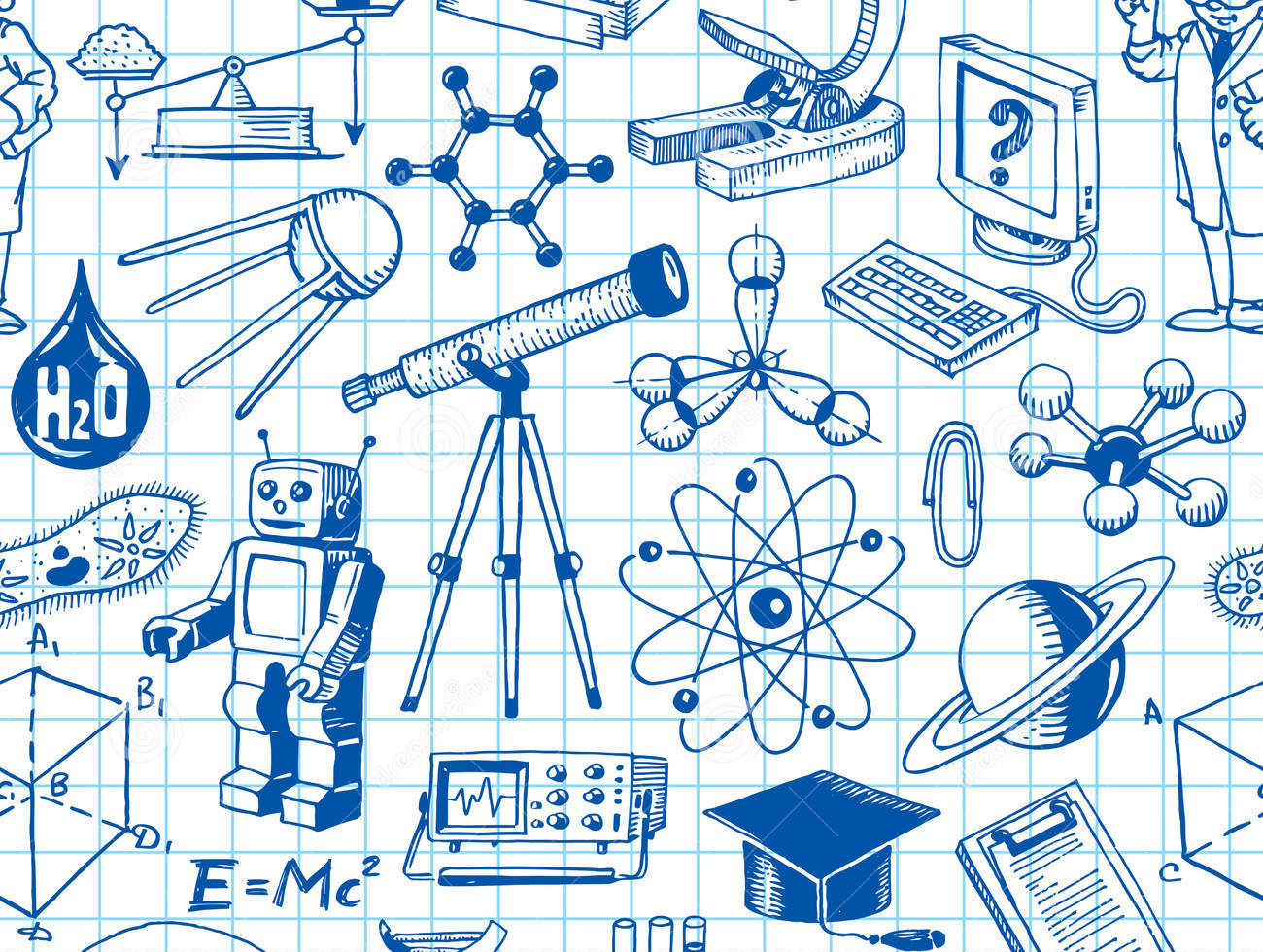 ПОРТФОЛІО
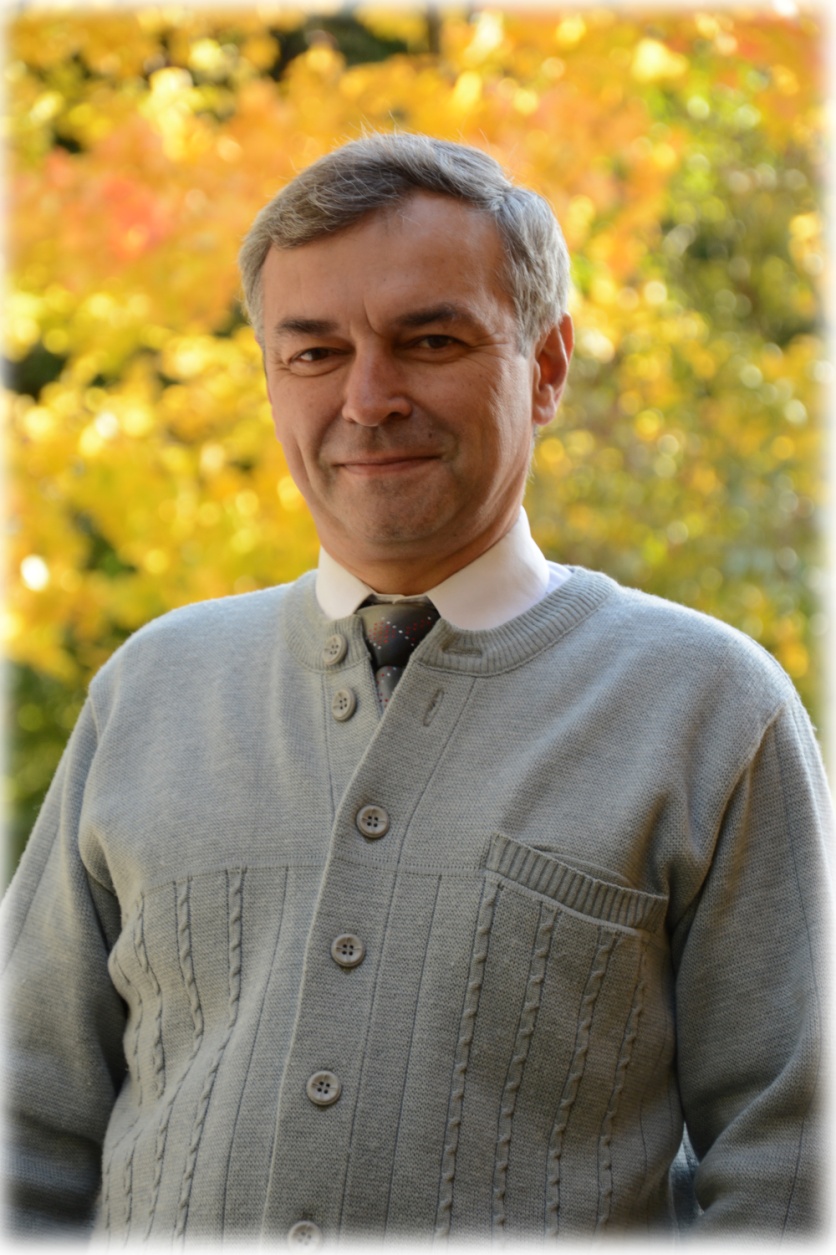 Викладача електротехніки 
ДНЗ “Дубенське вище художнє
професійно-технічне училище”
ШАПОВАЛОВА
ОЛЕКСАНДРА
ВАСИЛЬОВИЧА
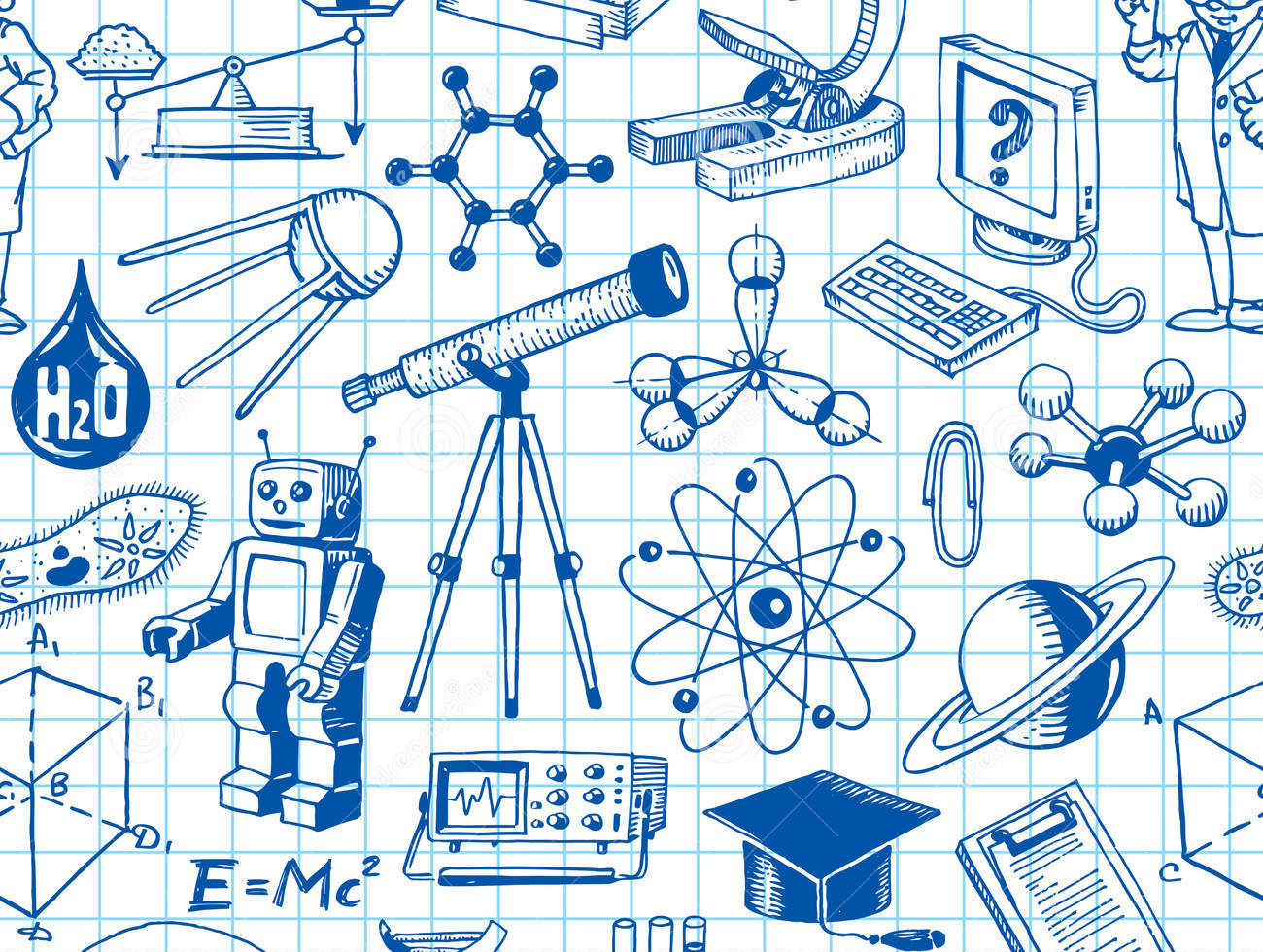 ВІЗИТІВКА:
ШАПОВАЛОВ ОЛЕКСАНДР ВАСИЛЬОВИЧ
Дата народження – 15.06.1962р
Викладач електротехніки
Педагогічний стаж роботи – 31 рік.
Освіта та спеціальність: вища (ХІІТ, інженер-електрик шляхів сполучення 28.06.1985р)+  (Дубенський коледж РДГУ, вчитель початкових класів, 25.06.2009р)
Кваліфікаційна категорія: спеціаліст першої категорії.
Курсова перепідготовка: грудень,2013 рік, ЛНПЦ ПТО.
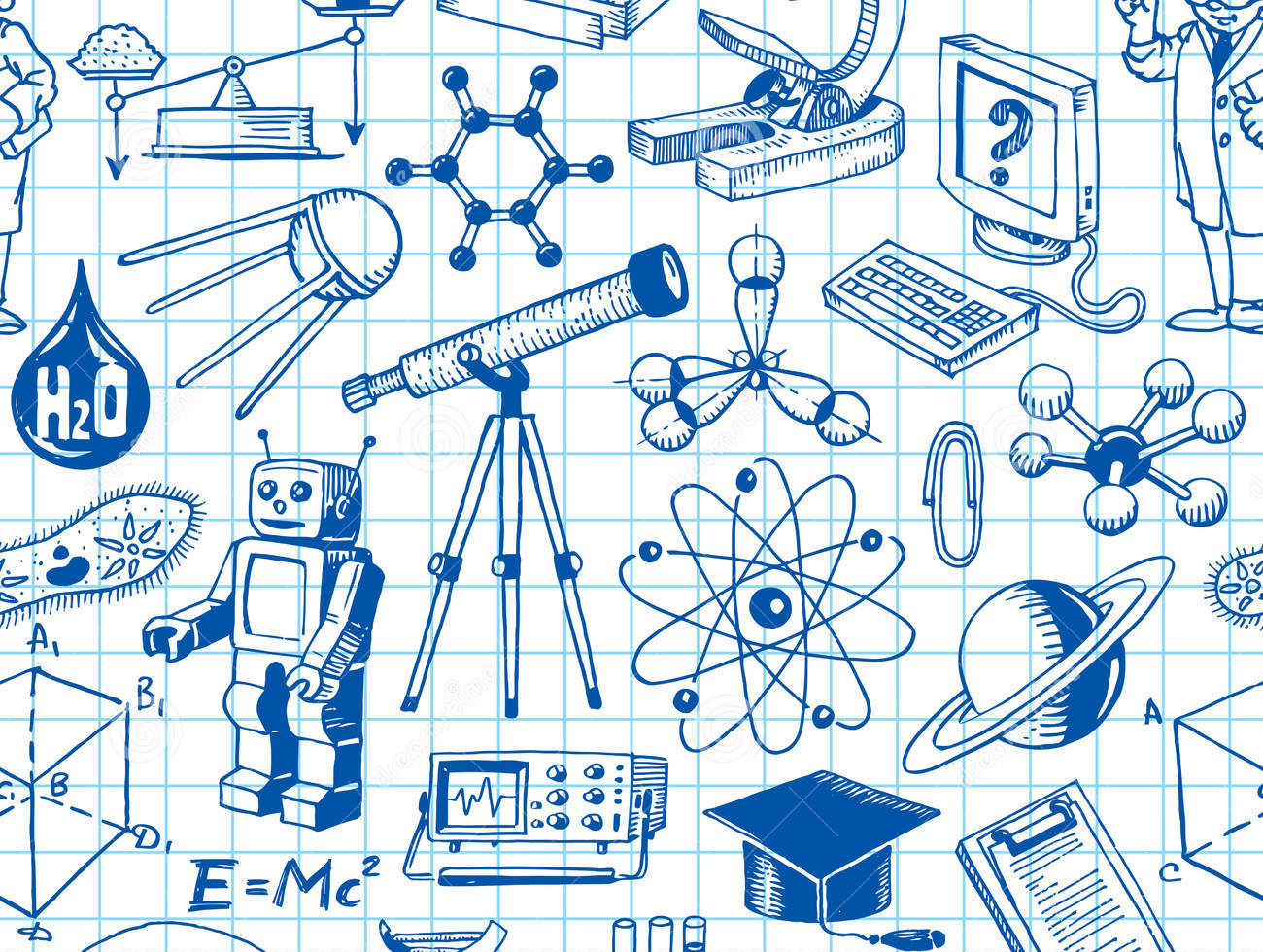 Освіта: 
Харківський інститут інженерів транспорту (тепер – Укр ДУЗТ)
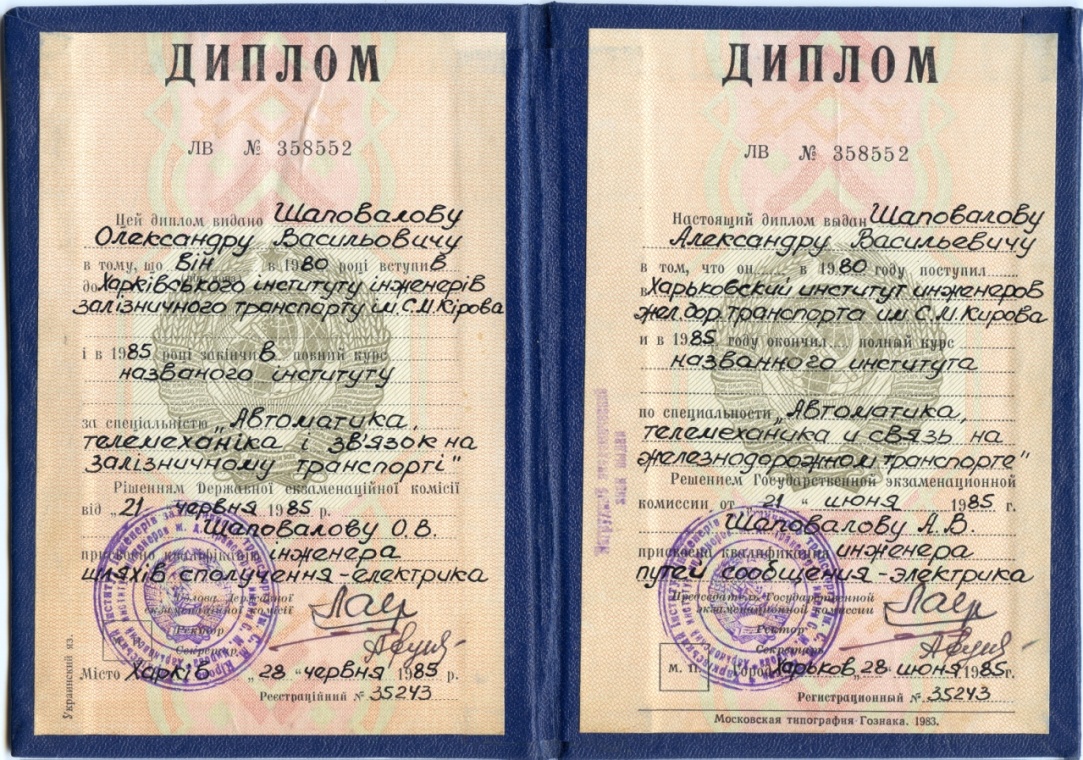 Дубенський коледж РДГУ
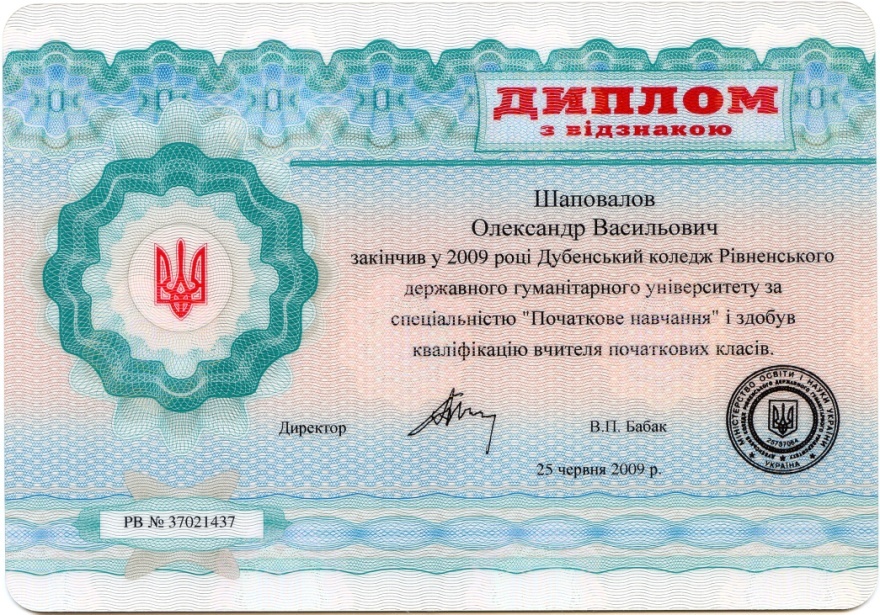 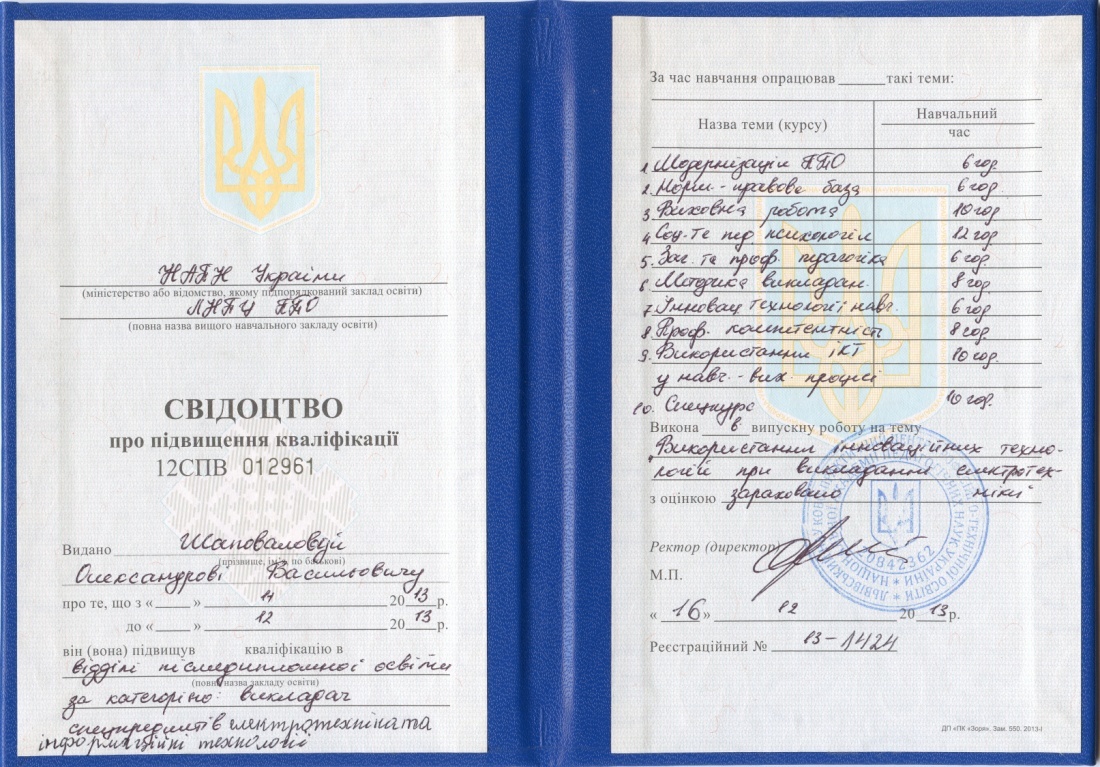 Курси підвищення кваліфікації:2013р., ЛНПЦ ПТО.
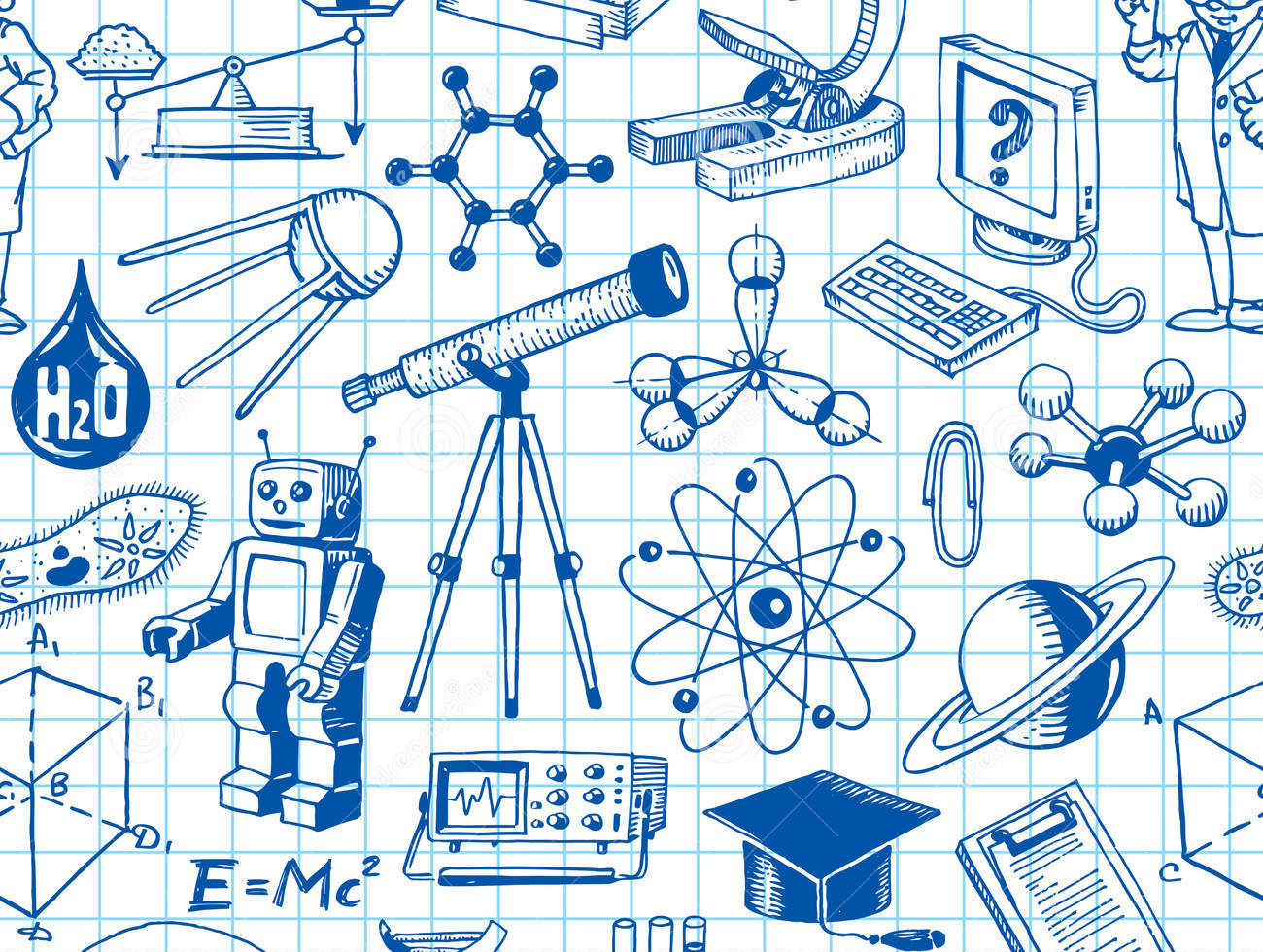 Працюю над темою
“Застосування інформаційно-
комунікаційних технологій  
у процесі професійної 
підготовки учнів.”
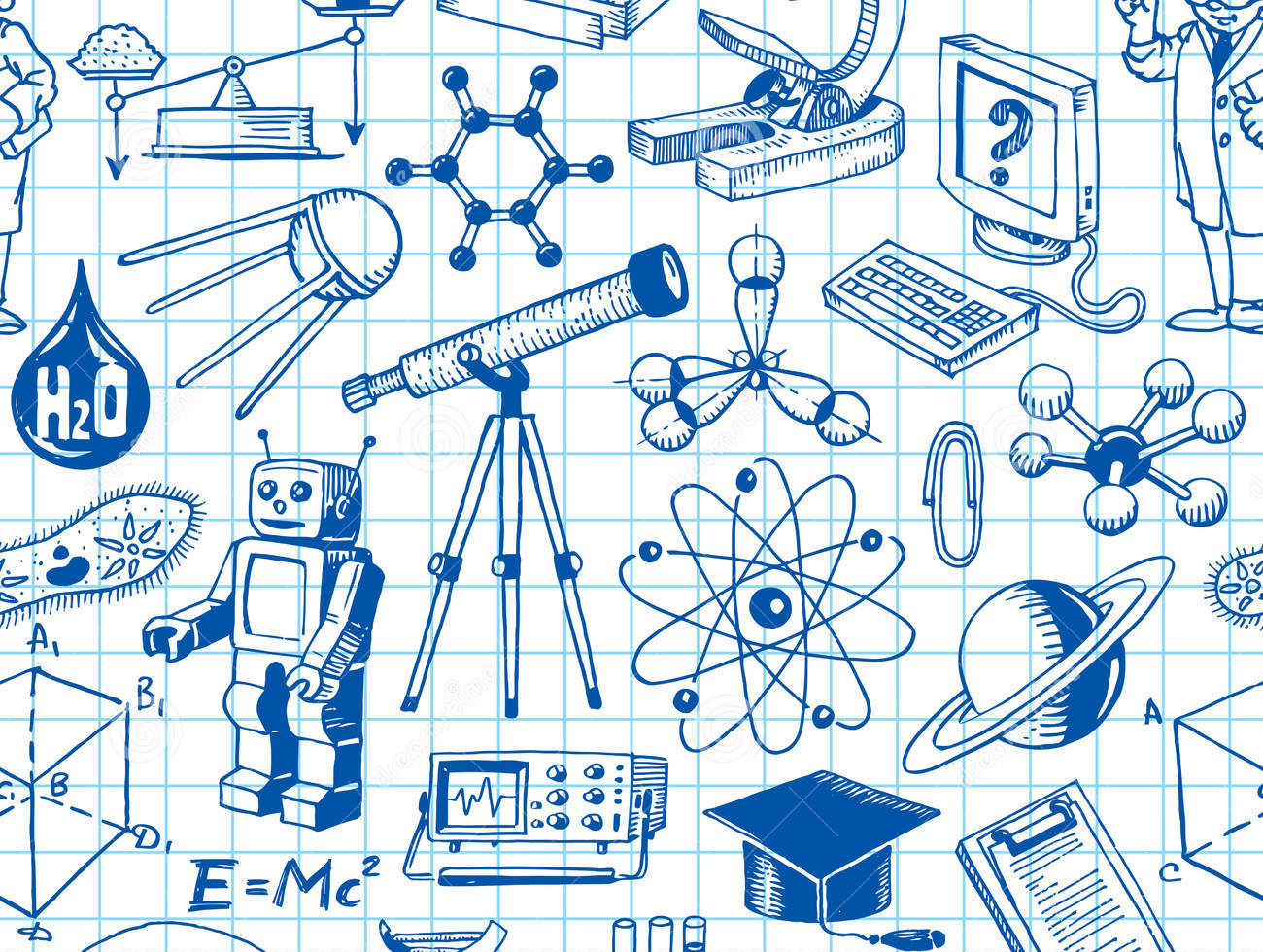 Професійне кредо:
вчити дітей так, щоб 
не соромно було 
заглянути їм в очі 
через декілька років.
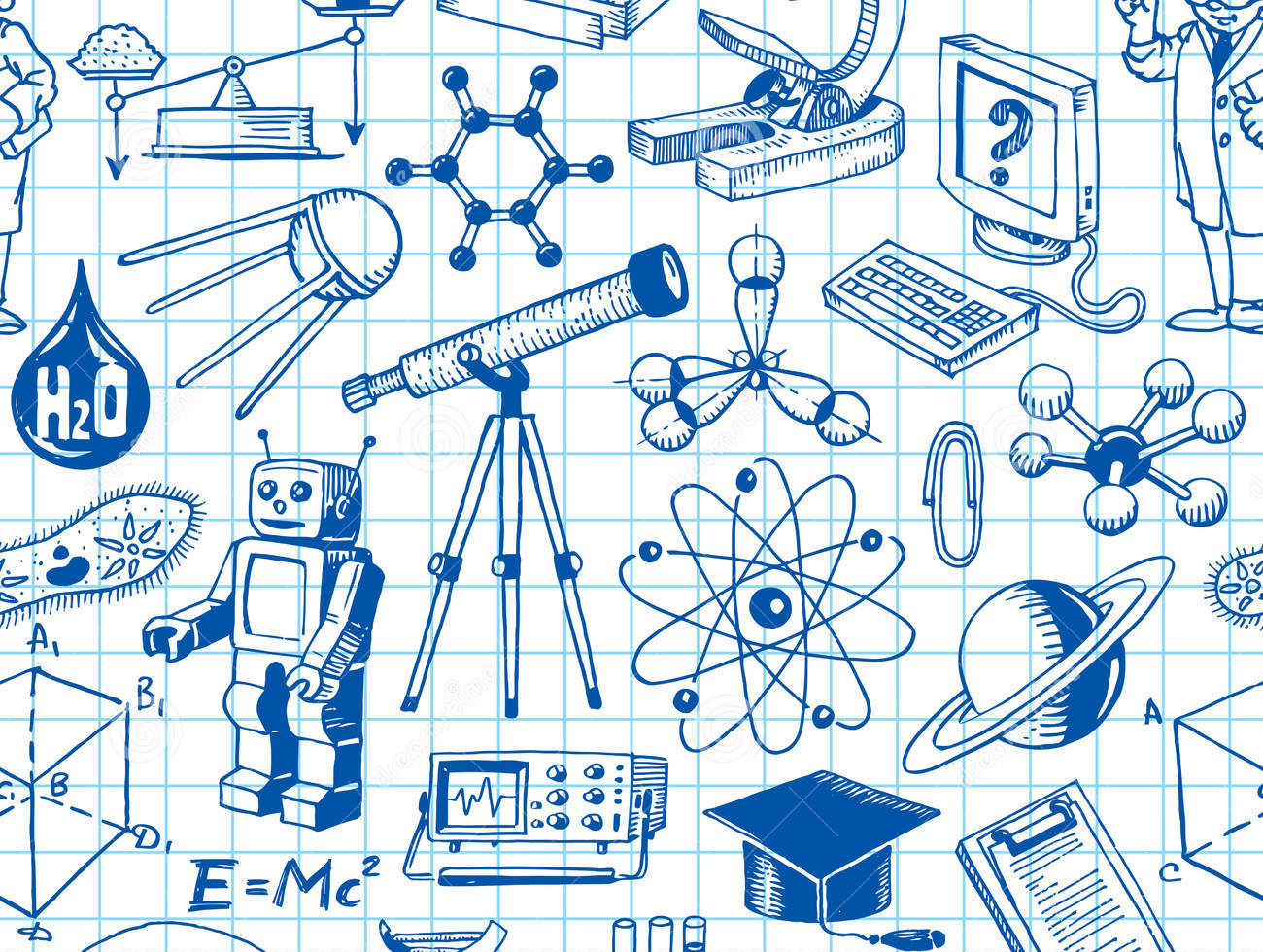 Життєве кредо:
  Любити,
              розуміти,
                      допомагати.
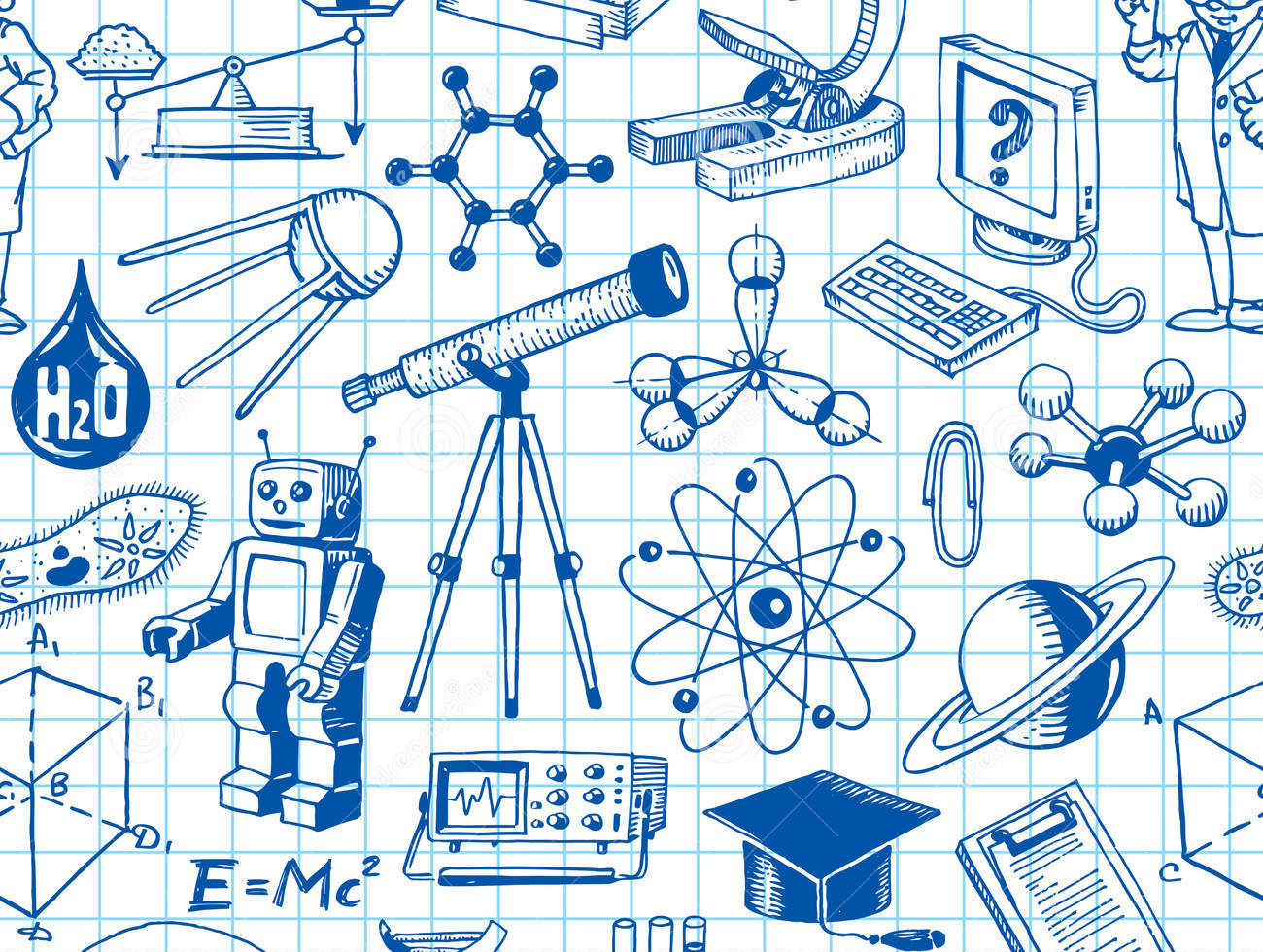 Актуальні питання:
Як зацікавити учня?
Як активізувати креативні здібності учнів?
Як на уроці максимально використати
новітні технології?
Як досягти максимальної взаємодії 
викладача і учня?
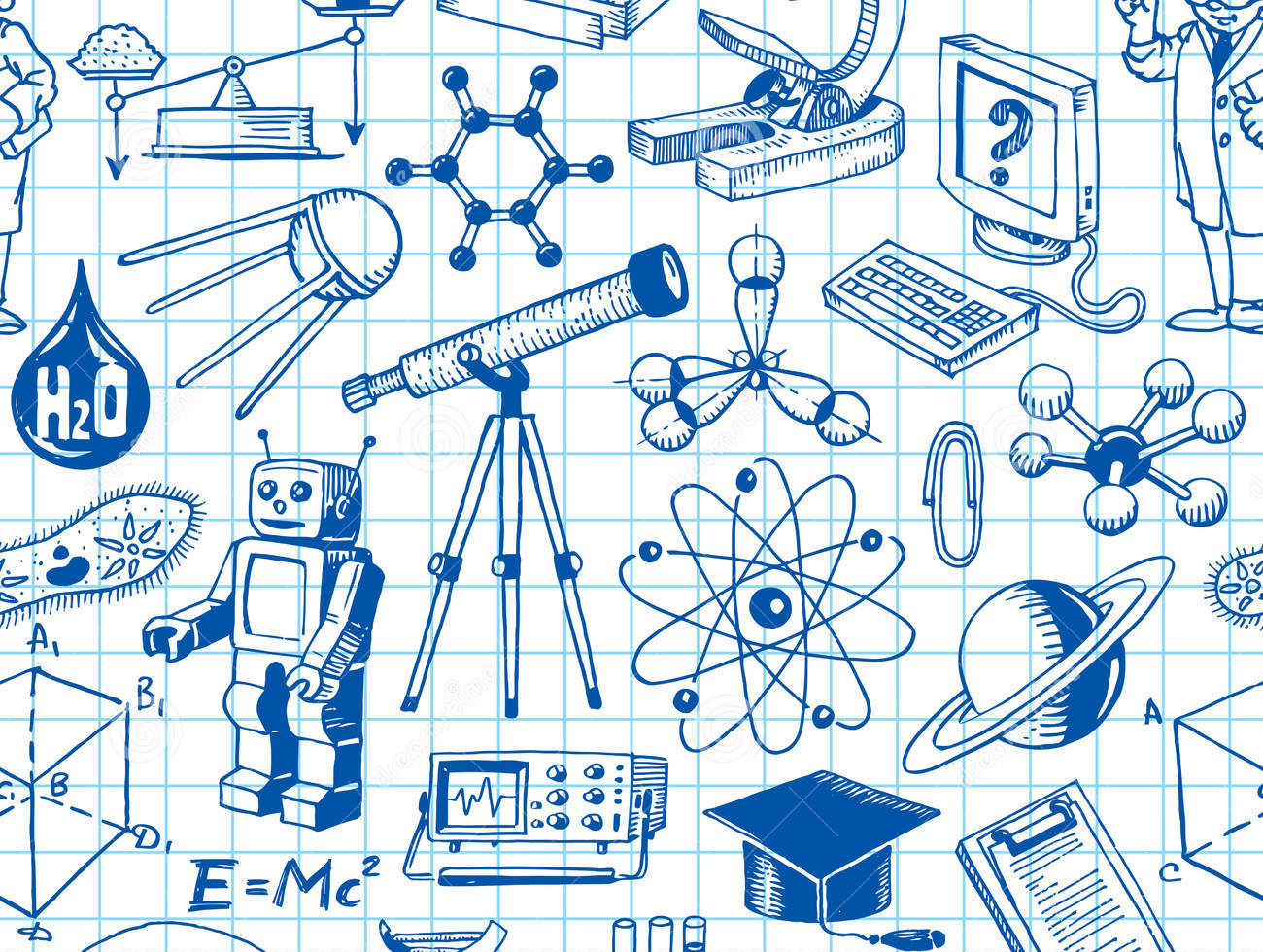 Форми та методи роботи:
Практична робота
Робота в малих та великих бригадах
Учень замість викладача
Пошукова робота
Інтерактивне навчання
Використання опорних конспектів
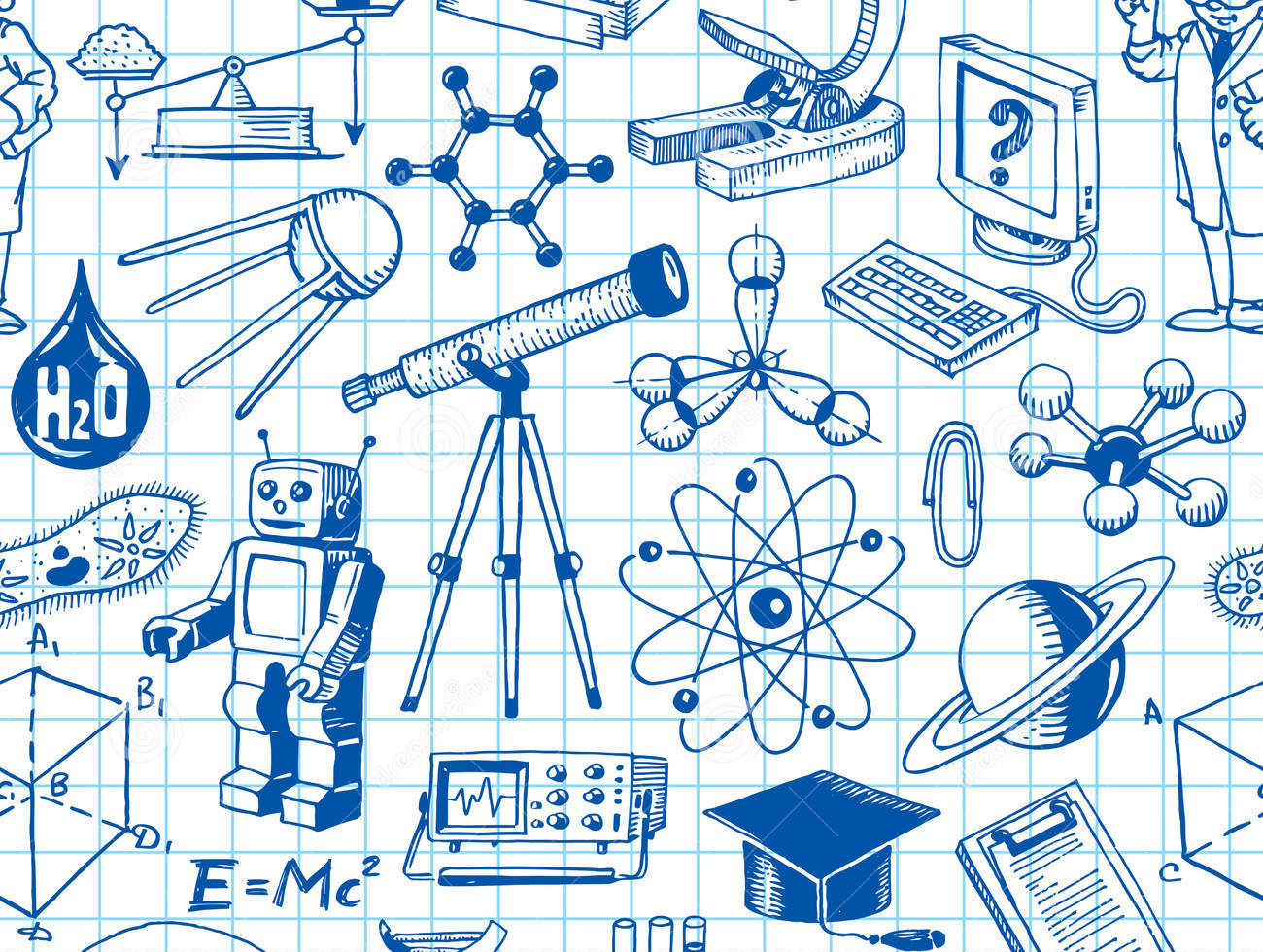 ЗАВДАННЯ
Дати міцні знання
Навчити практичних навичок
Активізувати творче мислення
Інтегрувати предмет в професію
Навчити учнів працювати самостійно    з інформаційними джерелами
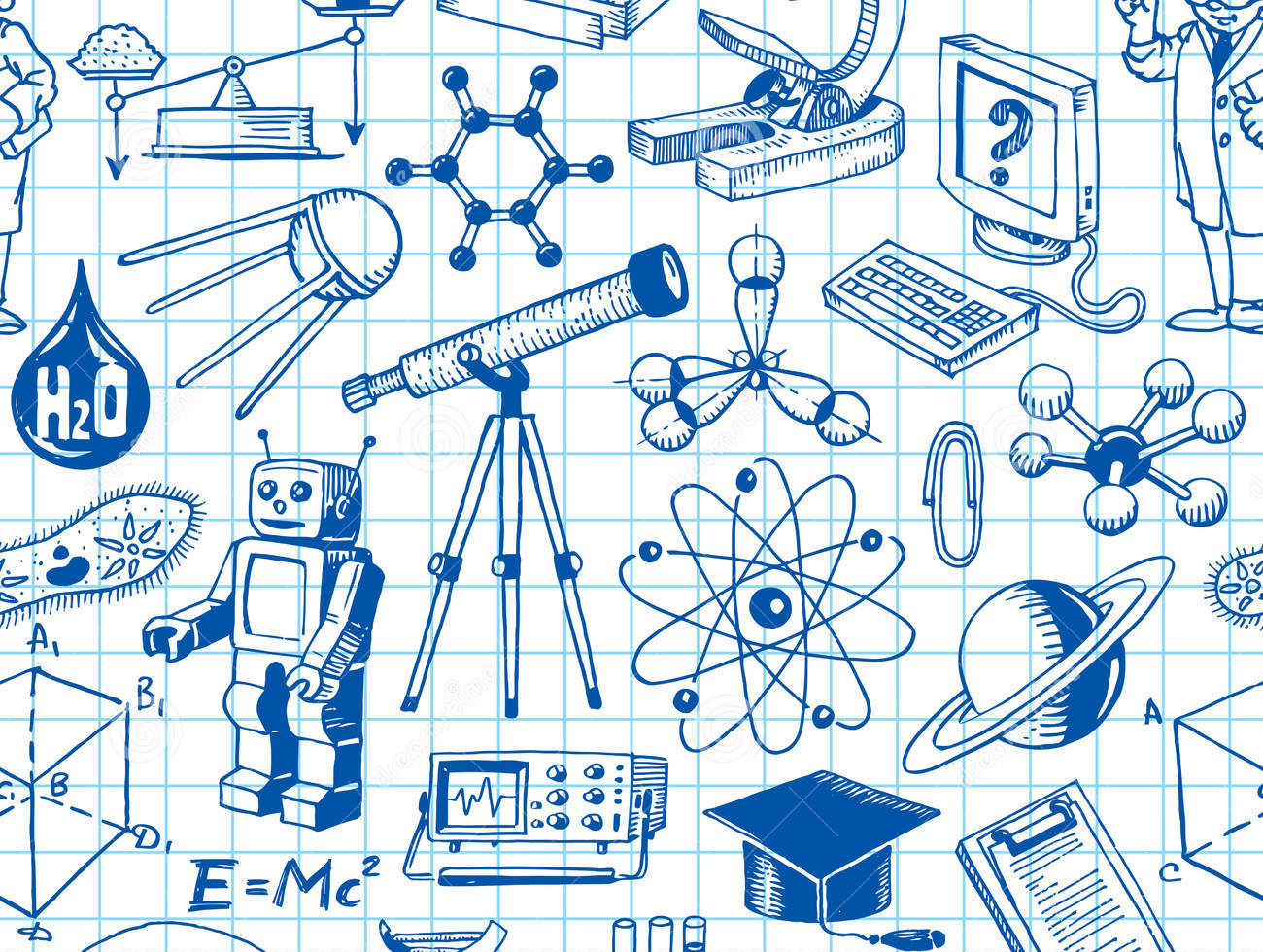 Робота класного керівника
В своїй діяльності класного керівника я намагаюсь залучити своїх учнів до позаурочної діяльності. Вони з задоволенням беруть участь як у групових, так і в училищних заходах. Нерідко проводяться походи та екскурсії по рідному краю, учні приймають участь у спортивних змаганнях та конкурсах.
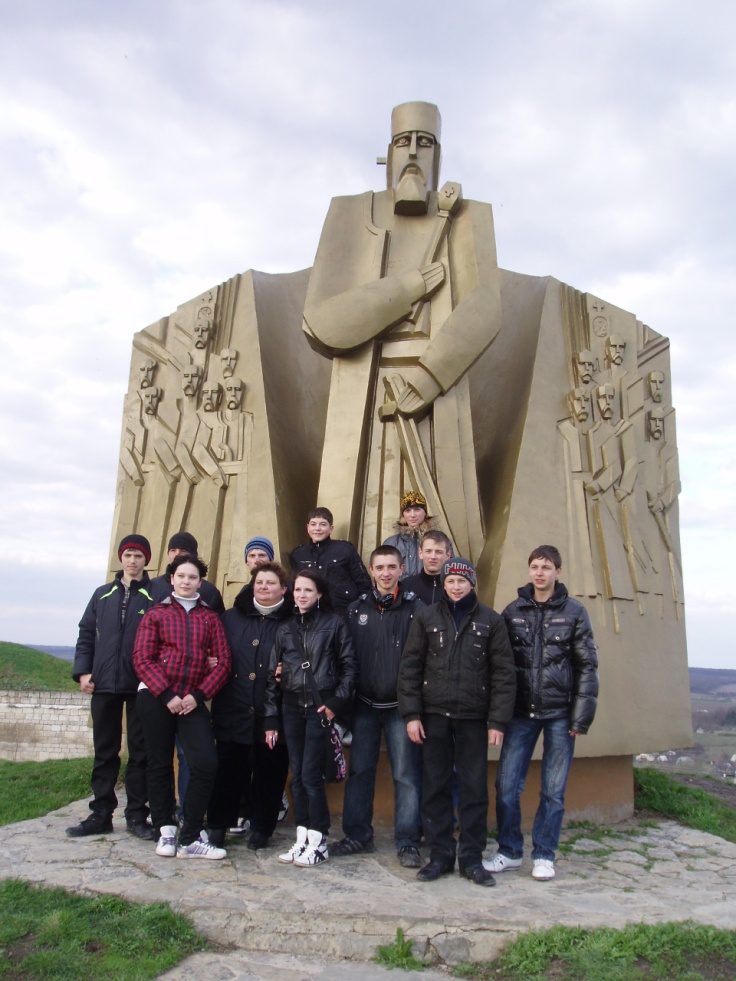 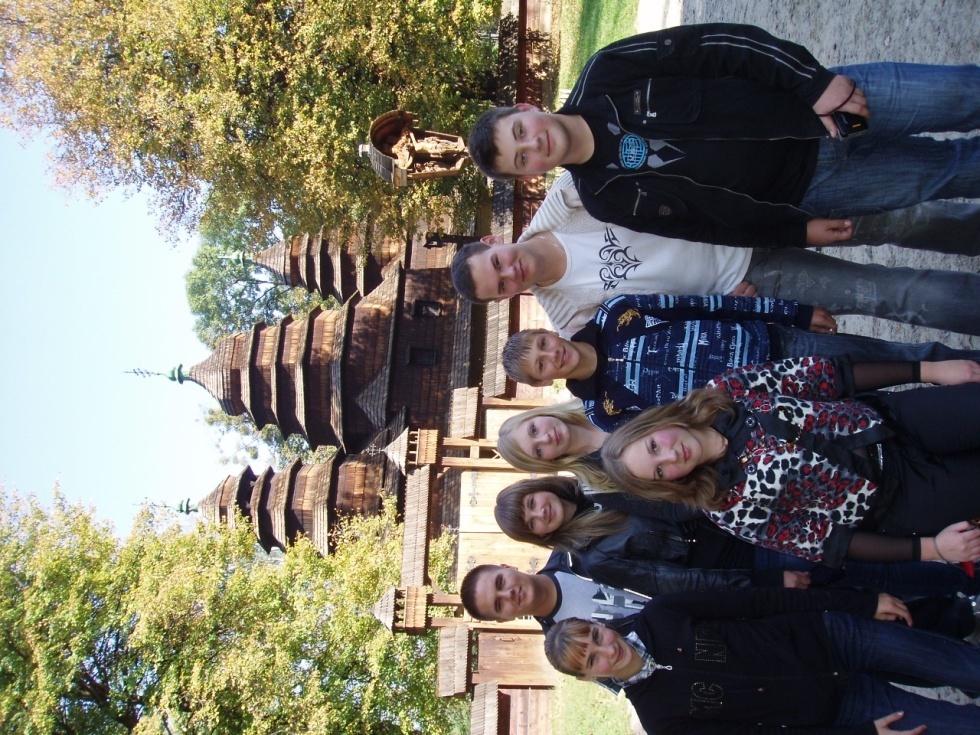 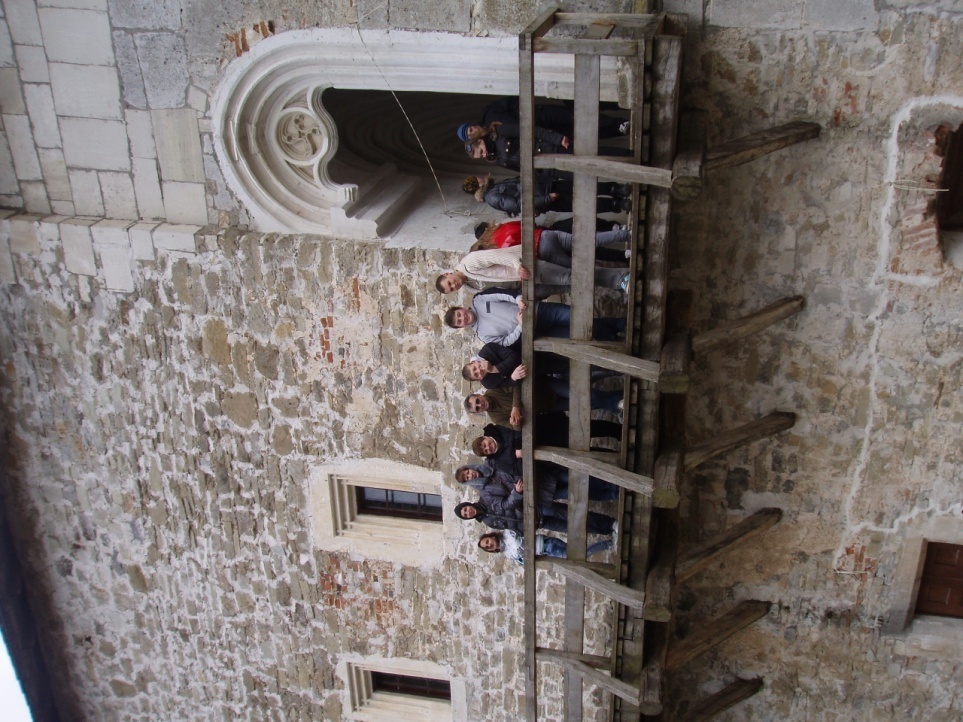 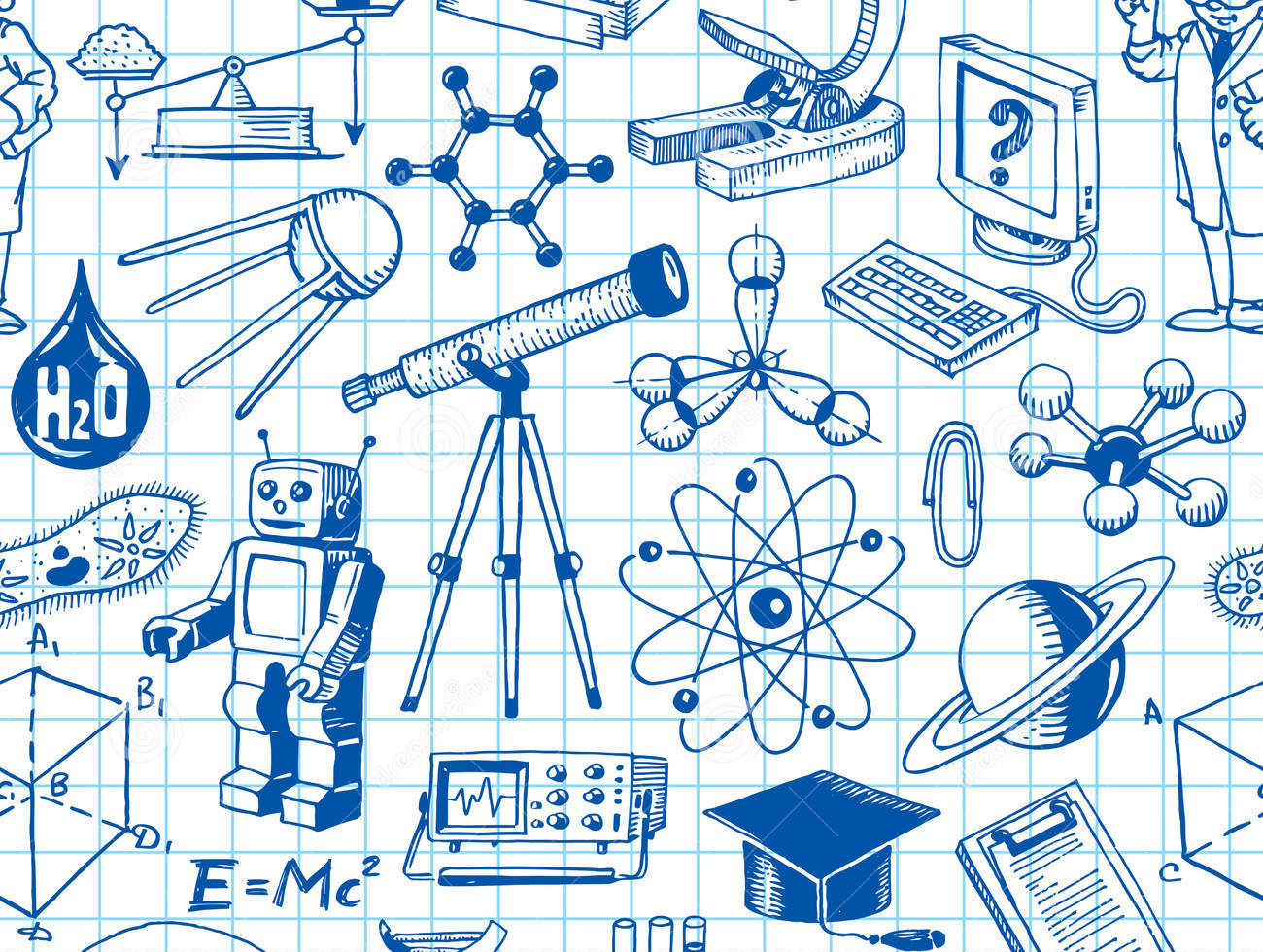 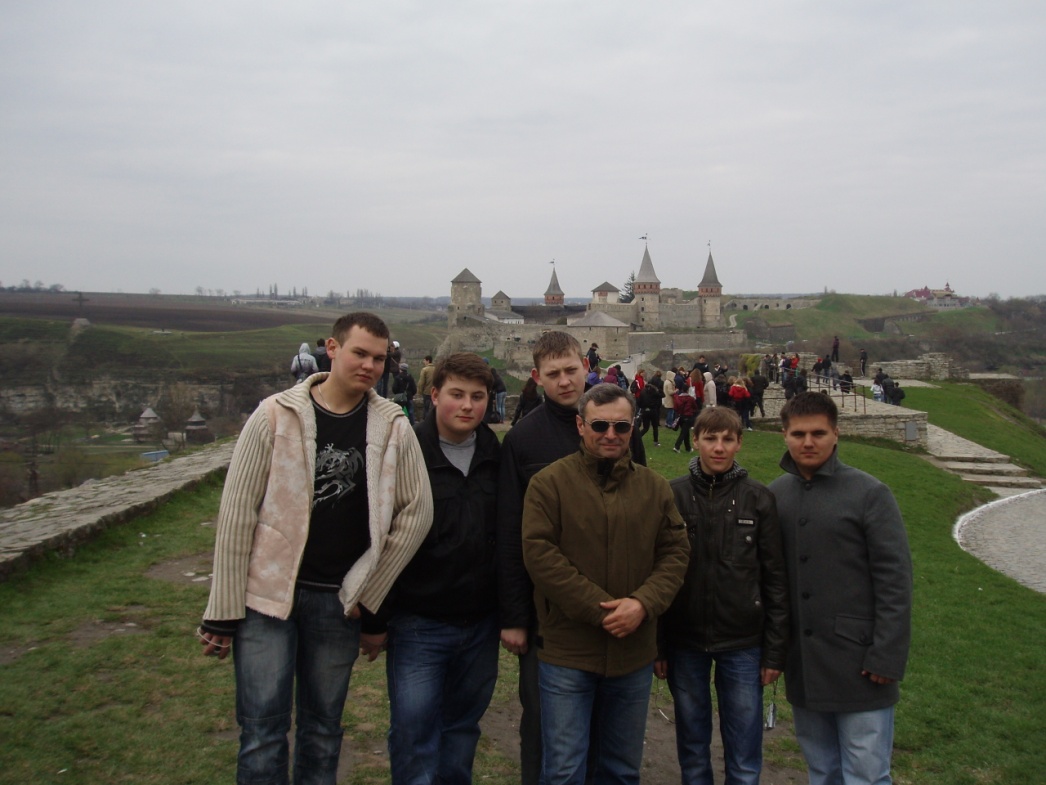 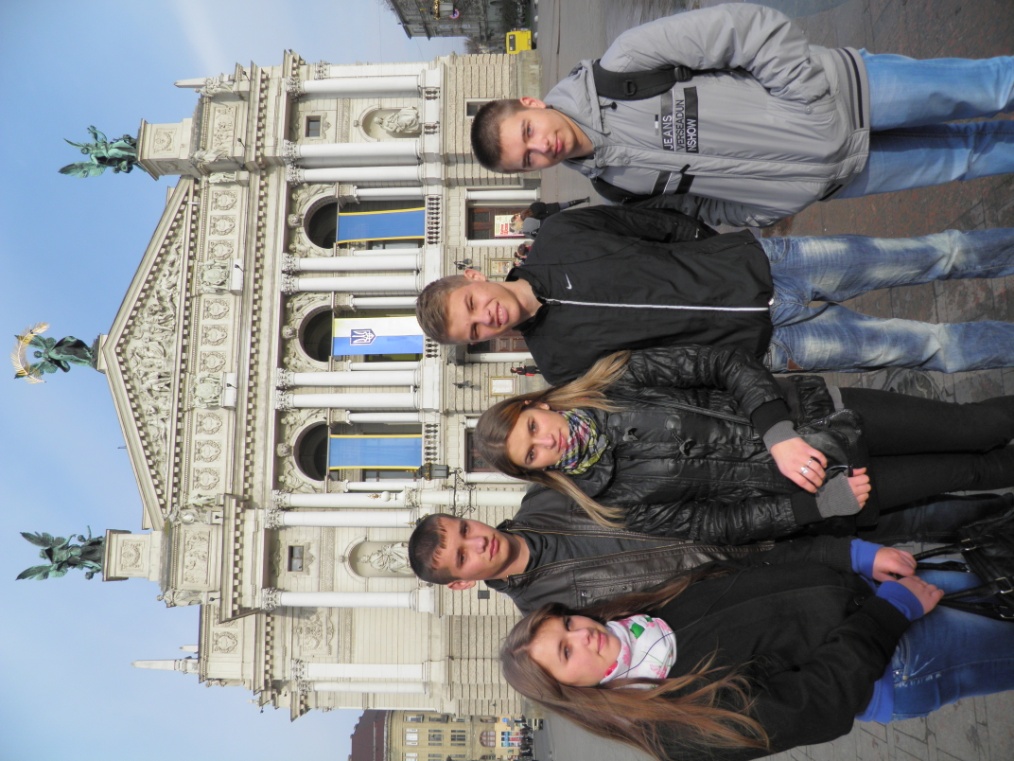 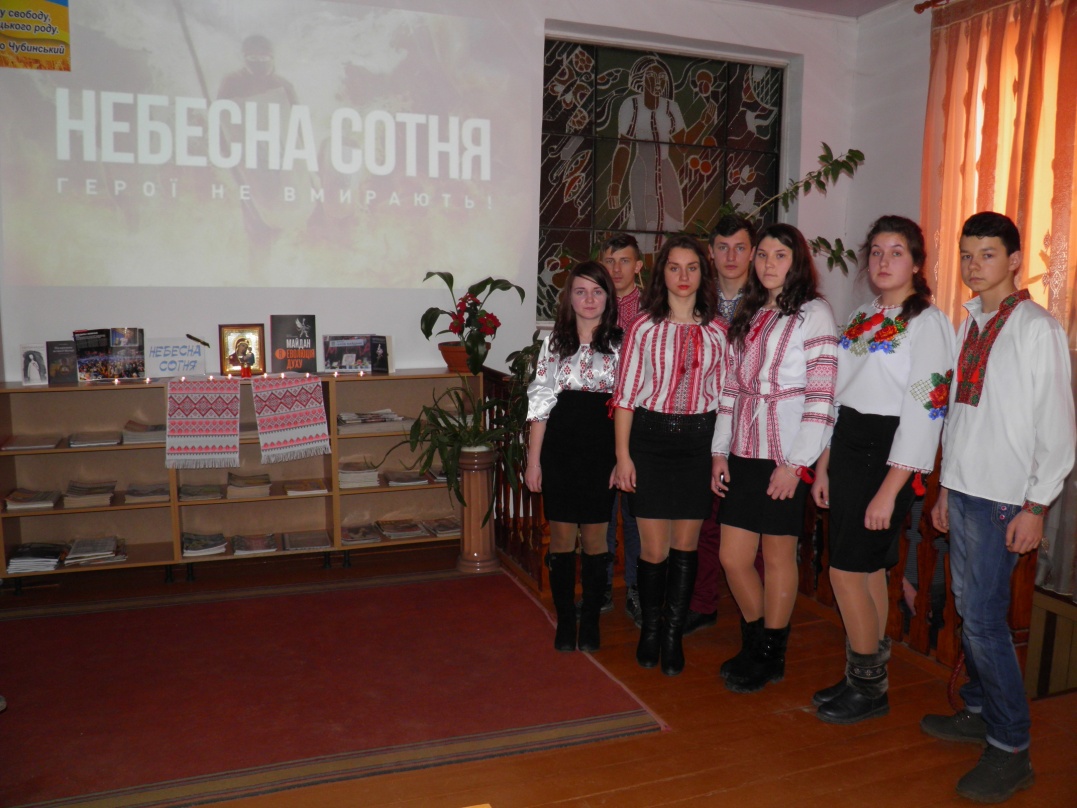 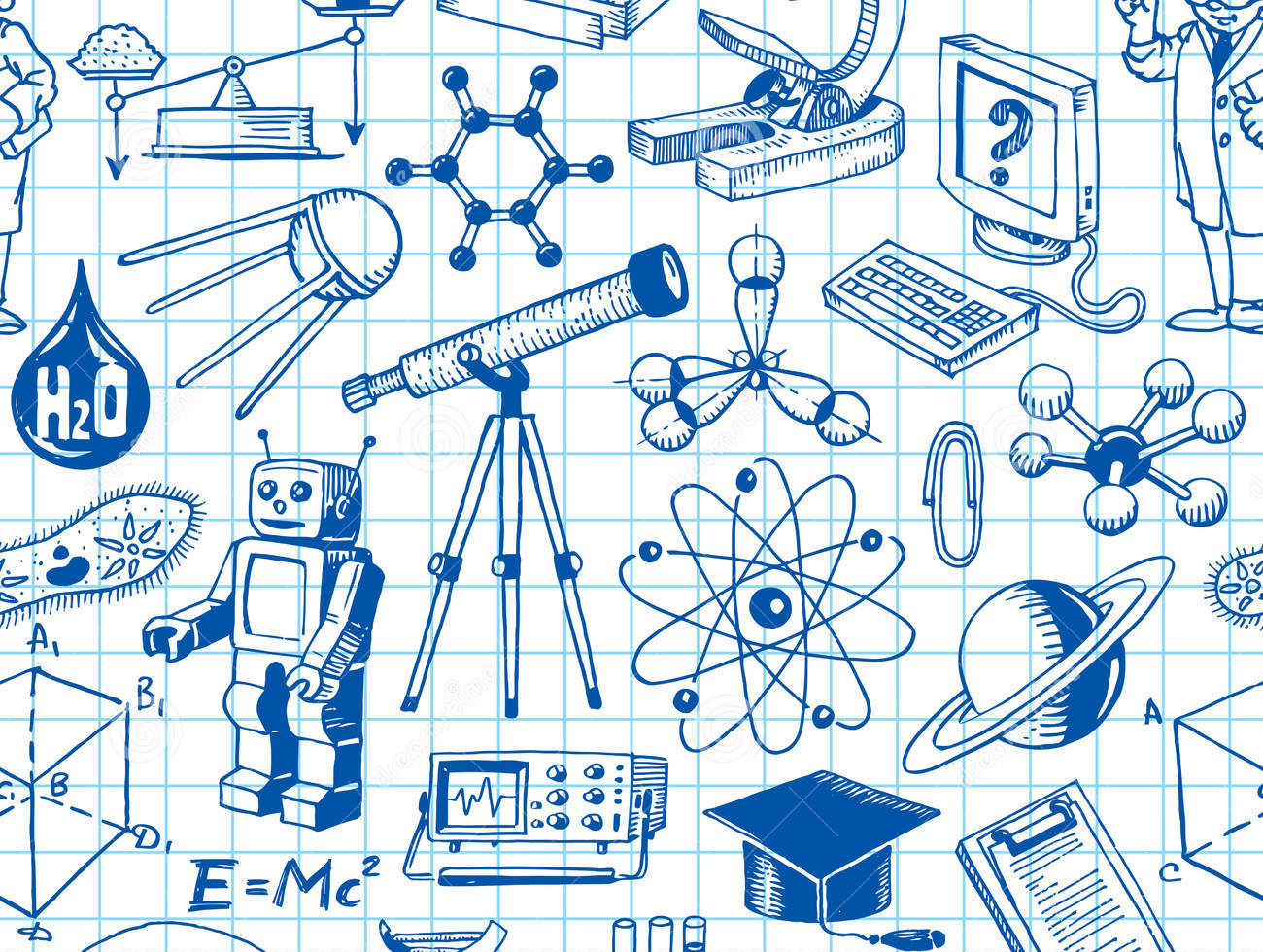 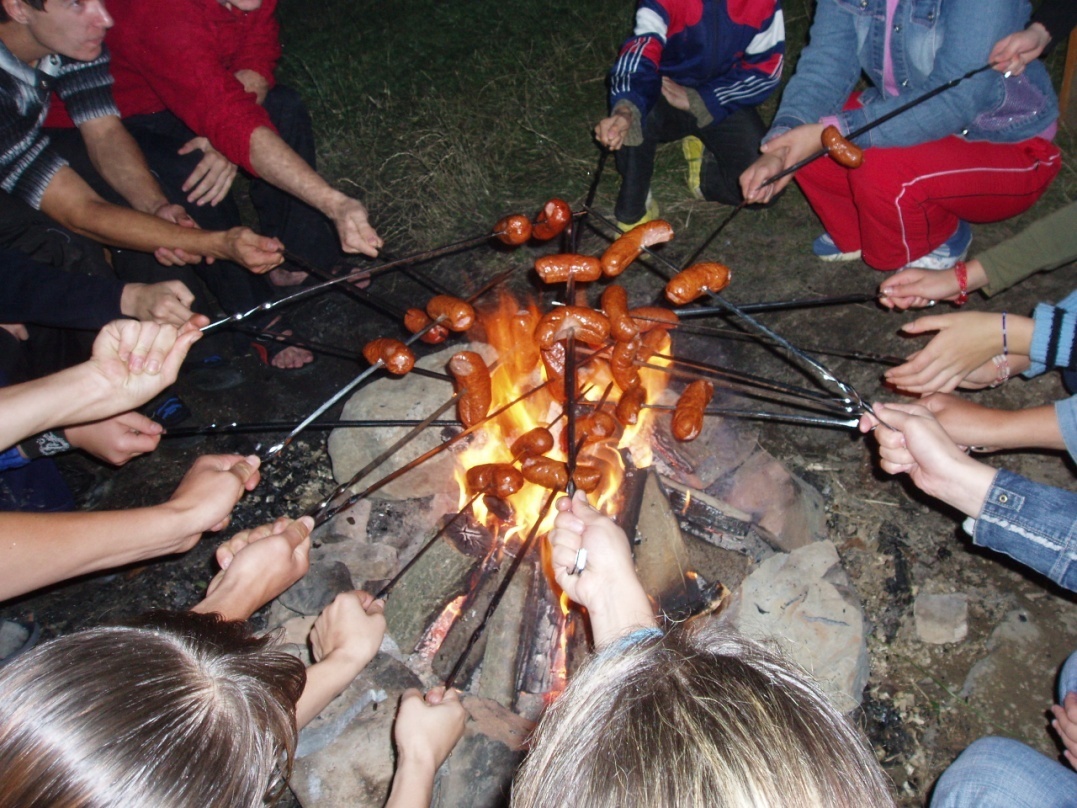 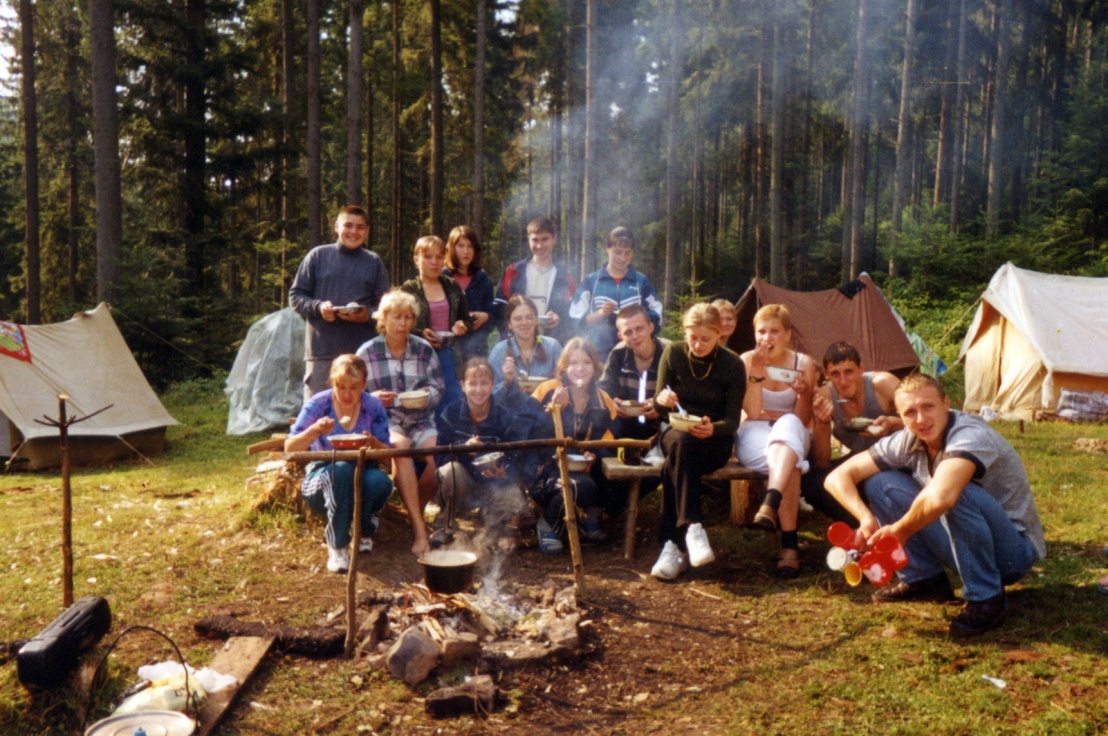 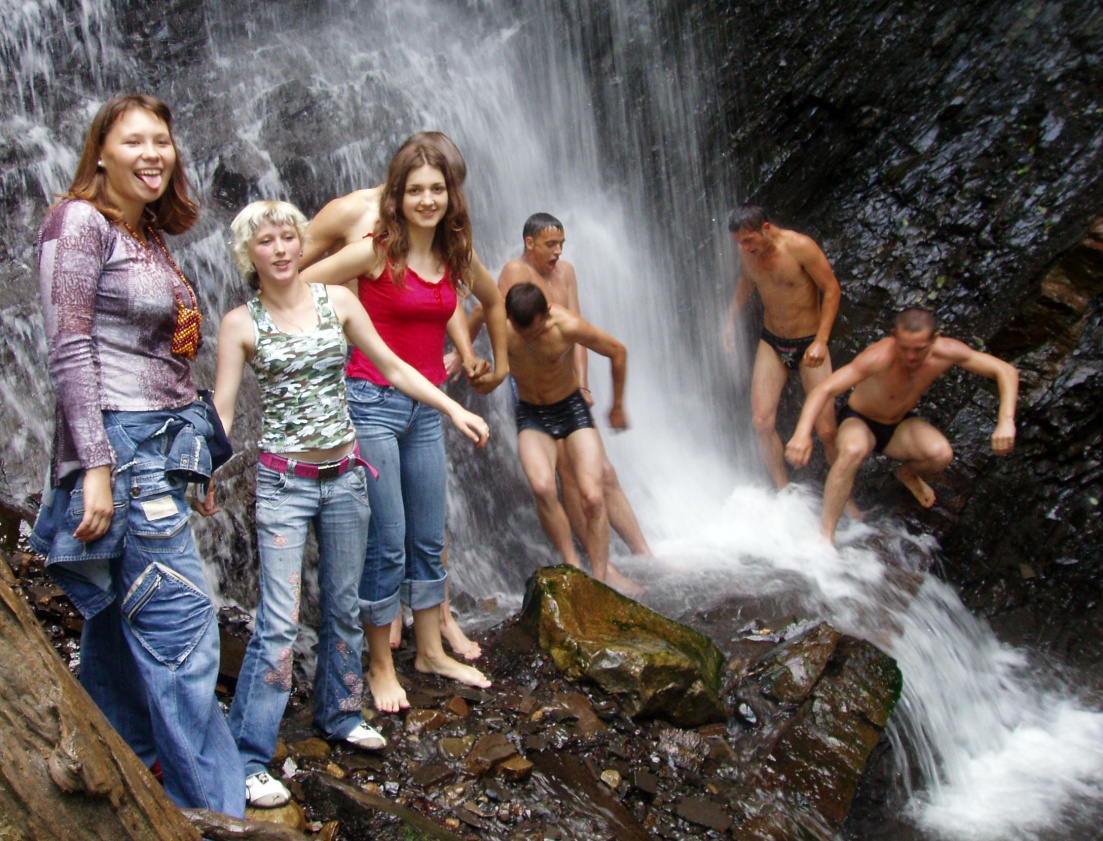 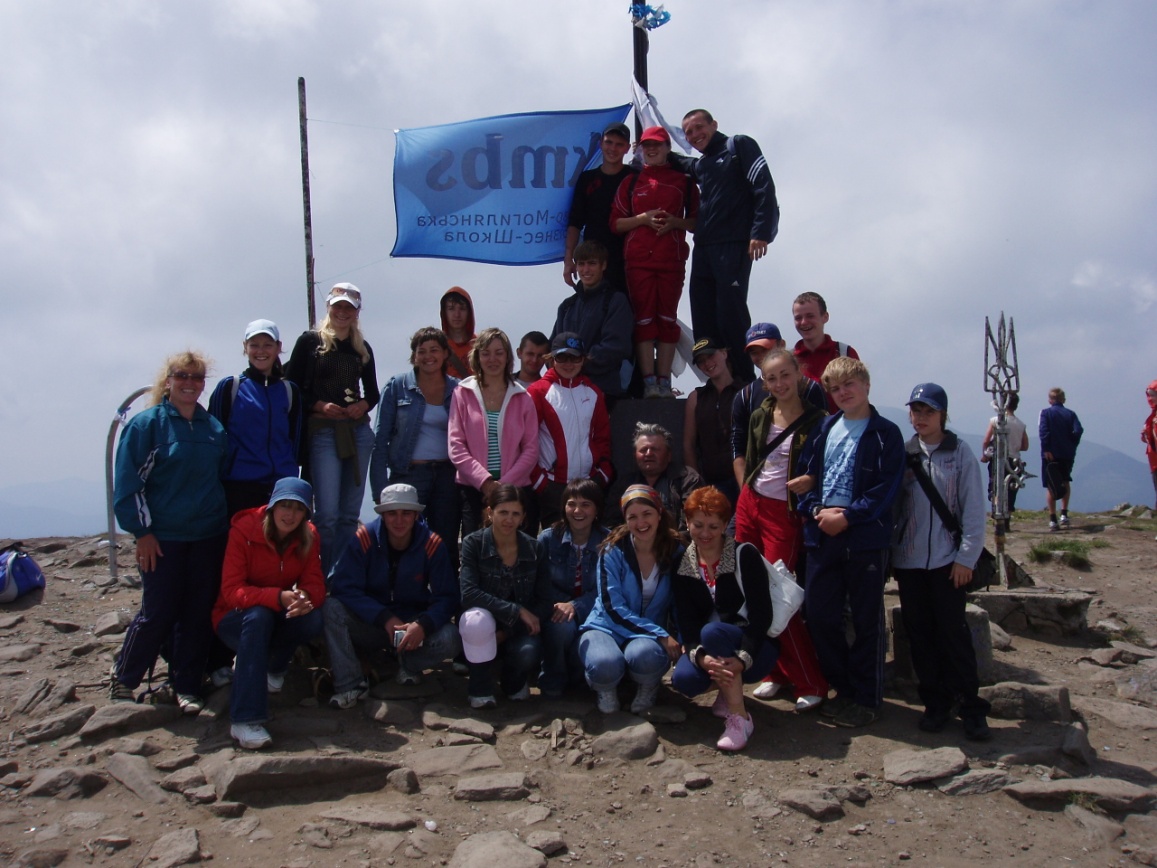 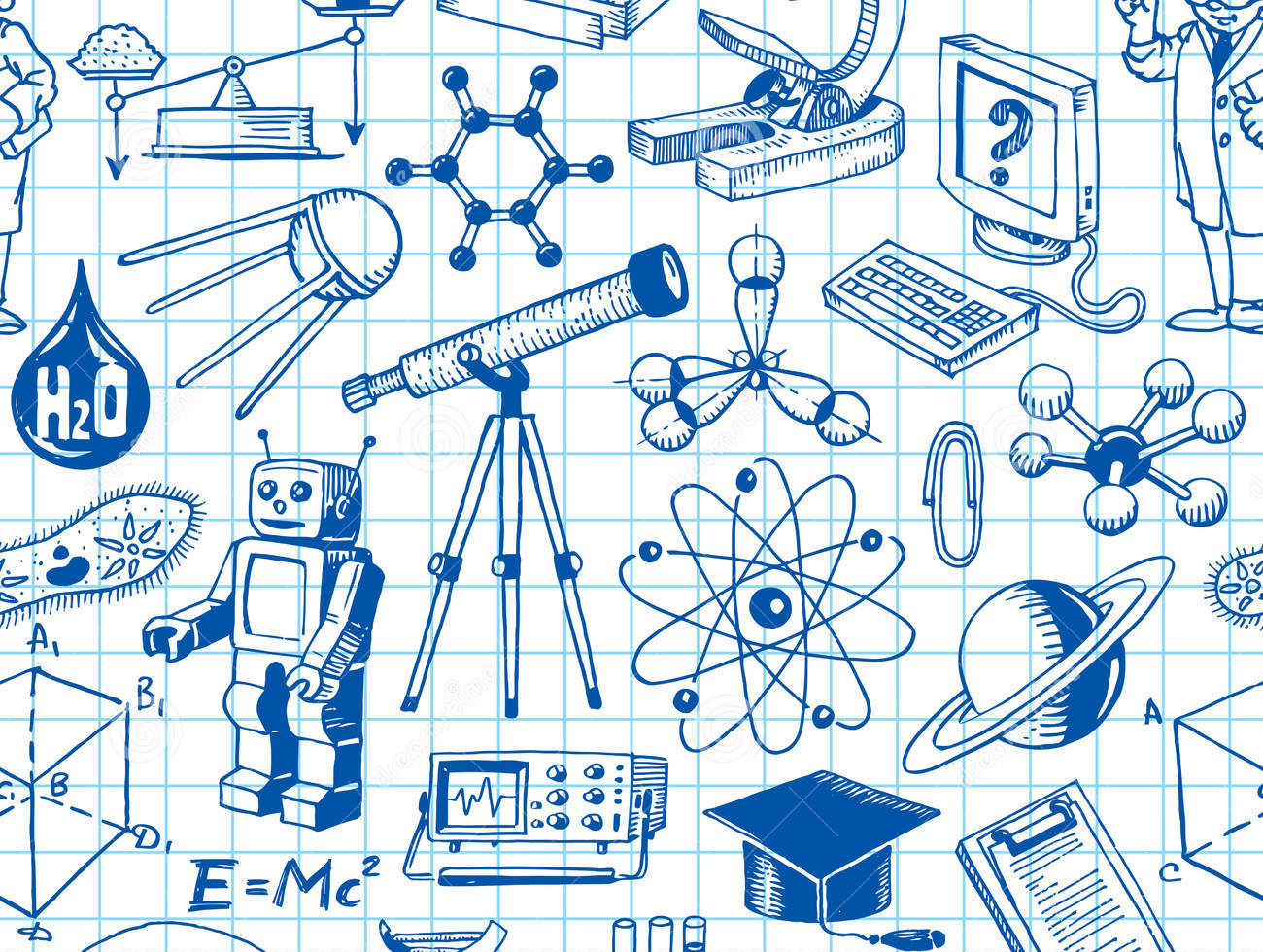 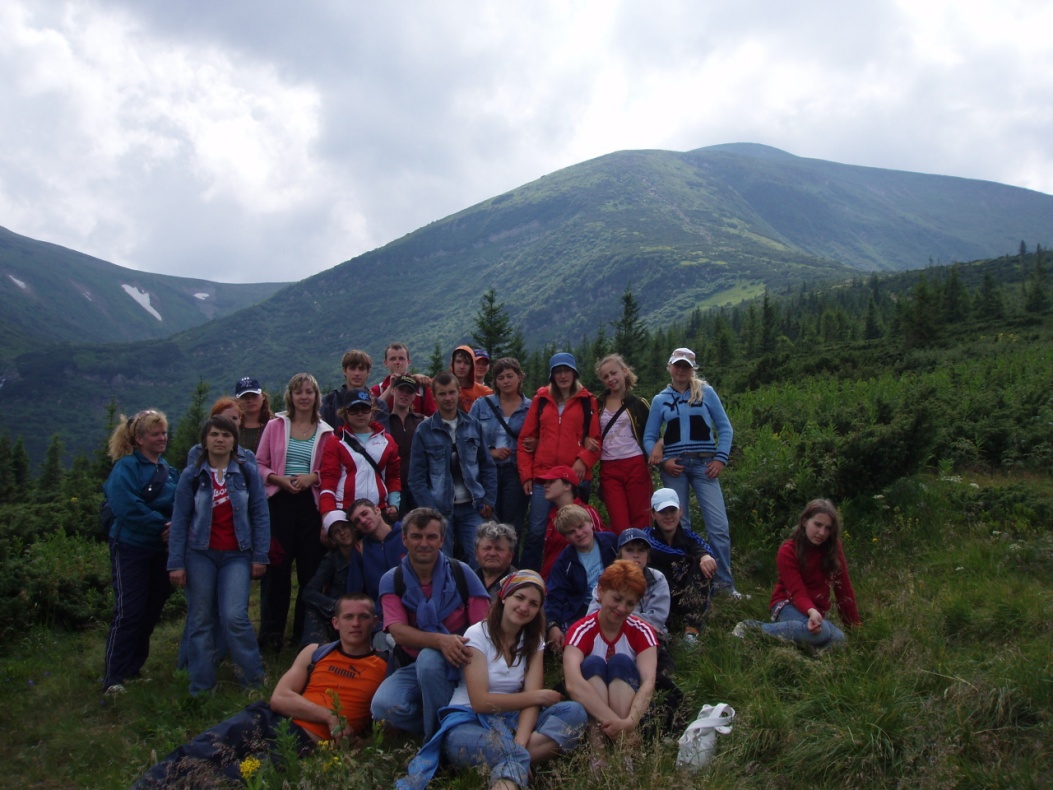 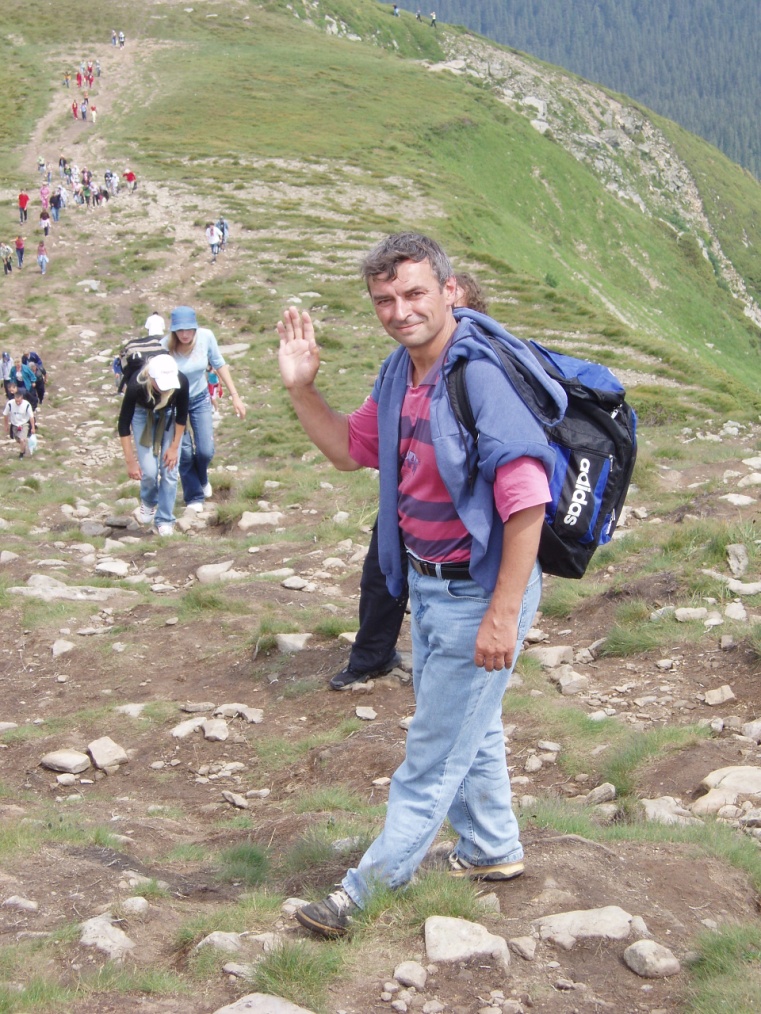 УДАЧІ!!!